Дорогой читатель!
Вы получили возможность пользоваться богатейшими фондами одной из крупнейших вузовских библиотек города Казани. В сети Интернет Вы можете узнать о библиотеке по адресу http://library.kai.ru/index.php. Фонды библиотеки насчитывают более 1,5 миллиона отечественных и зарубежных источников, в том числе научных – 711372, учебных – 775747 и художественной литературы – 36934.  Ретро-фонд нашей библиотеки содержит более двух тысяч уникальных изданий 19 века и начала 20 века. Книжные фонды формируются в соответствии с образовательными учебными программами, тематикой научных исследований университета, информационными запросами читателей. Электронная библиотека насчитывает около двух тысяч наименований и постоянно пополняется полнотекстами учебных пособий преподавателей нашего университета, готовыми электронными книжными базами. Все электронные ресурсы библиотеки, в том числе и электронный каталог, раскрывающий библиотечные фонды,  имеют локальный и удаленный доступы по адресу:  
http://search.library.kai.ru/kai/search.html
В каждом читальном зале есть компьютерные рабочие места для самостоятельной работы студентов. Общее количество компьютеров в библиотеке более 70, есть Wi-Fi-зоны. Вы можете получить консультацию и помощь в работе с электронными ресурсами.
Ждем Вас в библиотеке КНИТУ-КАИ!
http://library.kai.ru/
https://vk.com/public95035719
E-mail: biblio.kstu-kai@mail.ru
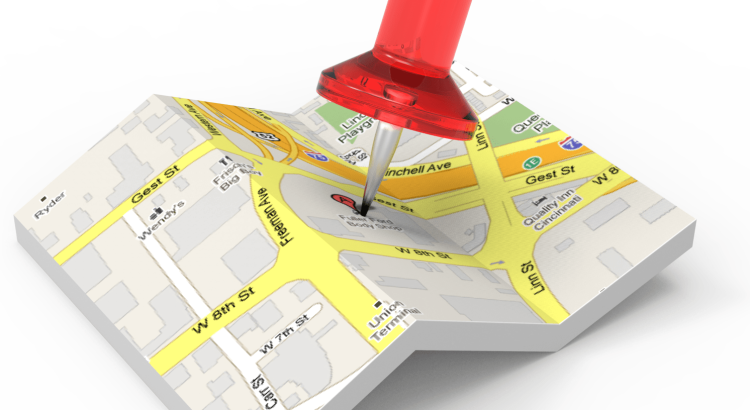 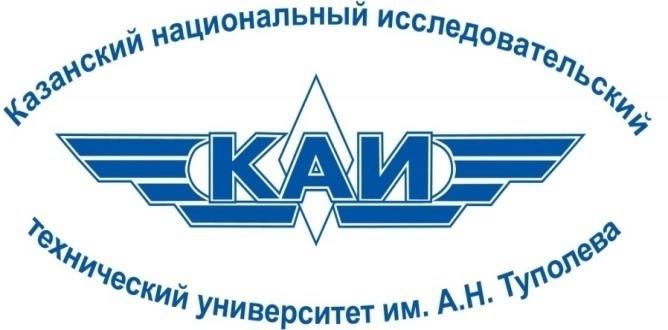 ОТДЕЛ КОМПЛЕКТОВАНИЯ И ОРГАНИЗАЦИИ ФОНДОВ
ул. К. Маркса, д. 10, 1-е зд. КНИТУ-КАИ
СЕКТОР КОМПЛЕКТОВАНИЯ И УЧЕТА ФОНДОВ
2-й эт., комн. 201, внутр. тел.: 15-32
СЕКТОР ОРГАНИЗАЦИИ И ХРАНЕНИЯ ФОНДОВ
2-й эт., комн. 200, 202, внутр. тел.: 15-16
НАУЧНО-МЕТОДИЧЕСКИЙ И ИНФОРМАЦИОННО-АНАЛИТИЧЕСКИЙ ОТДЕЛ420111, ул. К. Маркса, д. 10, 1-е зд. КНИТУ-КАИ
ИНФОРМАЦИОННО-АНАЛИТИЧЕСКИЙ СЕКТОР
3-й эт., комн. 336, внутр. тел.: 15-38
СЕКТОР НАУЧНОЙ ОБРАБОТКИ И КАТАЛОГИЗАЦИИ ДОКУМЕНТОВ
3-й эт., комн. 336, внутр. тел.: 15-38
СЕКТОР ЭЛЕКТРОННЫХ РЕСУРСОВ И МБА
3-й эт., комн. 337, внутр. тел.: 16-29
ОТДЕЛ ЭЛЕКТРОННЫХ ТЕХНОЛОГИЙ И СЕРВИСОВ
420111, ул. К. Маркса, д. 10, 1-е зд. КНИТУ-КАИ
3-й эт., комн. 335, внутрен. тел.: 15-38
ОТДЕЛ ПО ИНФОРМАЦИОННО-БИБЛИОТЕЧНОМУ  ОБСЛУЖИВАНИЮ
420111, ул. К. Маркса, д. 10,   420126, ул. Четаева, д. 18а
СЕКТОР СОЦИОКУЛЬТУРНЫХ КОММУНИКАЦИЙ. АБОНЕМЕНТ ХУДОЖЕСТВЕННОЙ ЛИТЕРАТУРЫ
420111, ул. К. Маркса, д. 10, 1-е зд. КНИТУ-КАИ
3-й эт., комн. 338, внутр. тел.: 15-38
СЕКТОР ПО ИНФОРМАЦИОННО-БИБЛИОТЕЧНОМУ ОБСЛУЖИВАНИЮ ИНЖЕНЕРНОГО ПРОФИЛЯ (Абонемент / Читальный Зал)
420015, ул. Толстого, д. 15, 3-е зд. КНИТУ-КАИ
5-й этаж, комн. 520, тел. 231-03-21, внутр. тел.: 33-21
СЕКТОР ПО ИНФОРМАЦИОННО-БИБЛИОТЕЧНОМУ ОБСЛУЖИВАНИЮ IT- И РАДИОТЕХНИЧЕСКОГО ПРОФИЛЯ (Абонемент / Читальный зал)
420015, ул. К. Маркса, д. 31/7, 5-е зд. КНИТУ-КАИ
7-е зд., 4-й этаж, комн. 423, внутр. тел.: 75-13
420111, ул. Б. Красная, д. 55, 7-е зд. КНИТУ-КАИ
5-е зд., 2-й этаж, комн. 300а
СЕКТОР ИНФОРМАЦИОННО-БИБЛИОТЕЧНОГО ОБСЛУЖИВАНИЯ ФМФ, ИЭУИСТ, ГРИНТ (Абонемент / Читальный зал открытого доступа / Компьютерный класс)
420126, ул. Четаева, д. 18а, 8-е зд. КНИТУ-КАИ, 2-й этаж, внутрен. тел.: 86-30
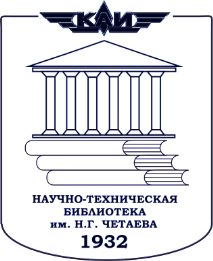 БИБЛИОТЕКА 
ШАГ ЗА ШАГОМ
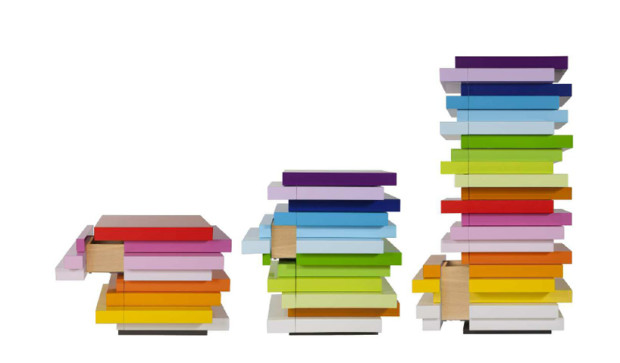 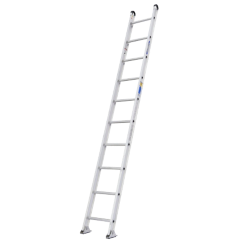 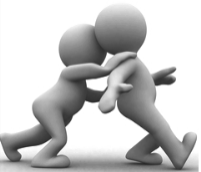 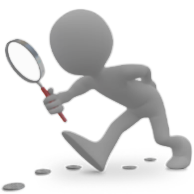 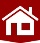 КАЗАНЬ
2017
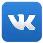 Правила библиотеки
Читательский билет – это основной документ для   получения литературы в библиотеке. Он выдается при записи в библиотеку. Не теряйте, не забывайте его, не передавайте другому лицу и не пытайтесь пользоваться чужим.
При потере или порче библиотечной книги, закон «О библиотечном деле» дает Вам право компенсировать библиотеке причиненный ущерб точно такой же книгой или другой, признанной библиотекой равнозначной,  в некоторых случаях  ее копией.
Убедительно просим Вас беречь и вовремя сдавать полученную литературу! 
Не вынуждайте ректорат и библиотеку применятьк Вам санкции за утерю, порчу и несвоевременный возврат книг, не создавайте себе проблем при подписании обходного листа перед получением диплома.
Библиотека – это учреждение культуры. Здесь, как и в театре, все начинается с вешалки:
 верхнюю одежду, крупногабаритные, дорожные и спортивные сумки и рюкзаки следует сдавать в гардероб;
 не разговаривайте громко, не приносите в читаль-ные залы пищу и напитки;
 не оставляйте без присмотра личные вещи.
 выключайте свой мобильный телефон или пере-водите его на беззвучный режим работы.
Учебную литературу на дом Вы можете получить на абонементе, обслуживающем Ваш институт (см. на обороте), сроком на учебный год. В конце весеннего семестра до 10 июля необходимо сдать всю литературу, взятую в библиотеке, и продлить читательский билет на следующий учебный год. При несвоевременной сдаче литературы Вы теряете право пользоваться библиотекой до возврата полученной литературы. Научную литературу Вы можете получить в библиотеке  в 1-м и 8-м зданиях сроком на 1 месяц. Художественная литература выдается на дом в библиотеке 1-го здания на 15 дней. Читальные залы обслуживают всех читателей! В каждом зале формируется книжный фонд определенной тематики. Читальный зал в 8-м здании работает в режиме свободного доступа. Это значит, что Вы можете самостоятельно подбирать нужную литературу непосредственно с книжных полок. Литературу из читального зала выносить запрещено. За наполнением и обновлением электронных ресурсов библиотеки следите на сайте библиотеки:
http://library.kai.ru/index.php?inc=elib 
http://library.kai.ru/index.php?inc=new_items
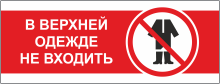 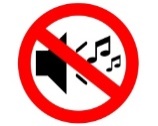 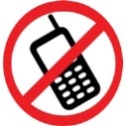 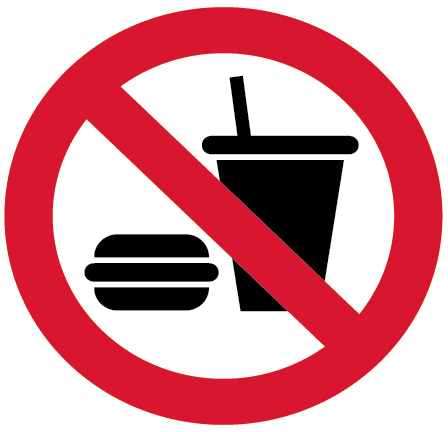